De la TOTUL E CHIMIE 
(inclusiv între oameni)!


La CHIMIA- PRIETEN SAU DUȘMAN

Dar nu în ultimul rând la 
 CHIMIA BINELUI

Prof. Nicușor CĂLIN, Liceul Teoretic Mihai Eminescu Călărași
CHIMIA= un bebeluș foarte urât, pe care mama lui îl vede foarte frumos și încearcă să îl prezinte celorlalți așa cum îl vede ea
Misiunea mamei este cu atât mai grea conștientă fiind că mulți din cei cărora se adresează nu sunt interesați de acest subiect.Altfel spus NIMIC NU ESTE INTERESANT DACĂ NU EȘTI INTERESAT.
Pentru a face chimia interesantă, ne gândim, ca profesori, la subiecte care pot trezi interesul, cum ar fi bolile produse de substanțele chimice sau subiecte legate de chimia nutrienților.
SĂ FIM ATENȚI LA CONSERVANȚII DIN PRODUSELE ALIMENTARE
NITRIȚII din alimente reacționează cu acidul clorhidric din sucul gastric și se transformă în           ACID AZOTOS
  
ACIDUL AZOTOS prin oxidare produce	   NITROZAMINE (=CANCER)
Reacție de oxidare trebuie anulată printr-o reacție de “antioxidare” cu un antioxidant, care OBLIGATORIU trebuie să se regăsească printre ingredientele produselor alimentare.

Astfel, prin reacția cu ANTIOXIDANTUL se consumă NITRITUL și nu se mai transformă în NITROZAMINĂ.
EXEMPLU DE ANTIOXIDANȚI FOLOSIȚI ÎN INDUSTRIA ALIMENTARĂ:

ACID ASCORBIC SAU IZOASCORBIC SAU ERITHORBIC, 
respectiv ASCORBAT/IZOASCORBAT/ERITHORBAT
Pentru a descoperi leacul împotriva cancerului, cercetătorii hrănesc șoriceii de laborator cu produse îmbibate cu nitriți
În circa 2 săptămâni, șoriceii se îmbolnăvesc de cancer
Procese oxidative se mai întâmplă în organism, iar răspunzători de ele nu sunt doar nitriții. Așa că rolul antioxidanților este foarte important în nutriție. Un astfel de rol îl au niște superenzime numite SUPER OXID DISMUTAZĂ (SOD), însă aceast tip de enzime nu funcționează eficient dacă nu sunt ajutate de vitamine (A, C, E) și de săruri minerale ca de exemplu săruri de de Magneziu sau Zinc.
Radicalii liberi = substanțe cu deficit de electroni care “fură” electroni inclusiv din membrana celulară și transformă celulele sănătoase în celule canceroase.
Procesul de transformare în celule canceroase este favorizat de un mediu acid (zaharurile și excesul de proteină din carne, mai ales din carnea superprocesată). Multe din aceste celule canceroase sunt distruse prin mecanisme de autoapărare ale organismului.
Ce se întâmplă dacă mecanismele de autoapărare nu funcționează eficient? 

Celulele se dezvoltă, cresc, înconjurate fiind de celule sănătoase, care devin o barieră în procesul de identificare a celulelor canceroase și de distrugere a lor prin mecanisme de autoapărare ale organismului.
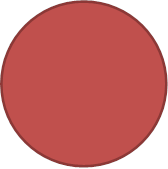 ANTICORPI
Atenție la:
Consumul excesiv de cofeină (în special din energizante)
Fumul de țigară (este demonstrat științific că benzenul rezultat în urma arderii tutunului este cancerigen)
Excesul de alcool
Droguri
Învățați, înainte de toate, să aveți spirit de discernământ, să deosebiți între sănătos și nesănătos, între folositor și nefolositor!
Este în firea omului să fie curios, de aceea vă îndemn să nu lăsați curiozitatea să vă îndrepte acolo unde este pericol. 

Nu cedați ispitelor care vă pot transforma viața în calvar!